КЕЙСЫ
E-COMMERCE
ЧТО БЫЛО СДЕЛАНО:
Настройка оплаты на сайте;
Корректная настройка и использование продуктовых фидов;
Использование динамических креативов;
SPORTMASTER
магазин товаров для спорта и активного отдыха
ЦЕЛИ: 
увеличить количество продаж 
KPI: 
Удержание доли рекламных расходов на уровне не выше 12%
ИНСТРУМЕНТЫ: 
Google Поиск 
Яндекс РСЯ, Яндекс Поиск

ПЕРИОД РАБОТЫ: 
май – октябрь 2022

ПОСАДОЧНАЯ СТРАНИЦА:
https://sportmaster.com/ru-kz/
РЕЗУЛЬТАТЫ:
Увеличили продажина 198%;
Снизили долю рекламных расходовна 50%;
#1
РЕЗУЛЬТАТЫ:
DECATHLON
интернет магазин одежды и инвентаря для спорта и туризма
Рост продажна 43,6%(с $19 927,75 в апреле 
до $28 621,35 в октябре )
ЦЕЛИ: 
увеличить количество продаж спортивных товаров
KPI: 
ROAS не менее 3,8
ИНСТРУМЕНТЫ: 
Google Поиск;  Google КМС;
Facebook;

ПЕРИОД РАБОТЫ: 
апрель – октябрь 2022

ПОСАДОЧНАЯ СТРАНИЦА:
https://www.decathlonkz.com/
Рост количества конверсий на 48,7%
(с 329 в апреле до 489 в октябре)
Повысили ROAS до 5,6за период продвижения
#2
РЕЗУЛЬТАТЫ:
E-STROYMART
интернет магазин сантехники
Увеличили количество оформленных заявок в 2,6 раз
Увеличили трафик на сайте
на 8 %
ЦЕЛИ: 
Увеличение количества посетителей на сайте
Увеличение продаж из онлайн-магазина и офлайн-точек продаж
KPI: 
Количество оформленных заявок
ИНСТРУМЕНТЫ: 
DV360
Google Поиск; Google КМС
Яндекс Поиск; Яндекс РСЯ
Динамический ремаркетинг

ПЕРИОД РАБОТЫ: 
Август 2020 – август 2022
ПОСАДОЧНАЯ СТРАНИЦА:
https://www.e-stroymart.kz/
#3
РЕЗУЛЬТАТЫ:
5 ЭЛЕМЕНТ
Рост трафика на 8% (с 275 000 в январе до 296 000 в августе)
ЦЕЛИ: увеличить продажи товаров:

KPI: количество транзакций в рамках фиксированного месячного бюджета;

ИНСТРУМЕНТЫ: 
Яндекс Директ, смарт-баннеры 
Google AdWords, динамический ремаркетинг
Рост продаж на 55%
(с 800 в январе до 1243 в августе)
Рост конверсии на 0,13% (с 0,29% до 0,42%)
Падениесебестоимости транзакции на 30,5% за период продвижения
#4
5 ЭЛЕМЕНТ
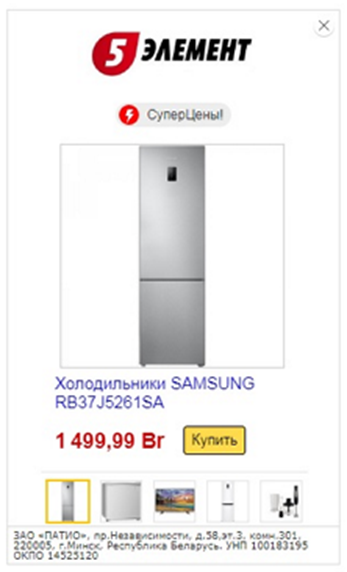 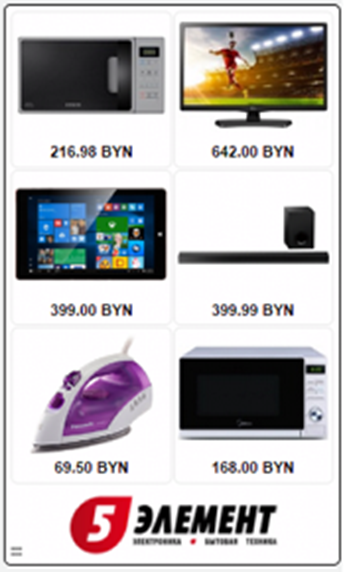 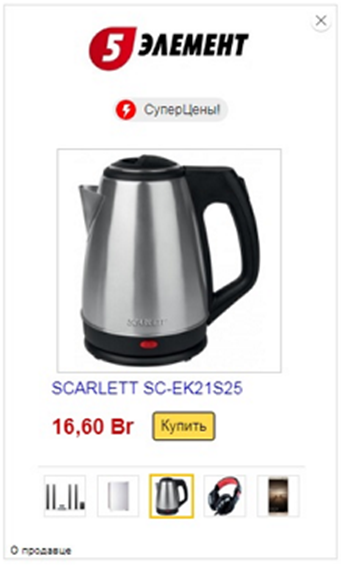 ПРИМЕРЫ БАННЕРОВ
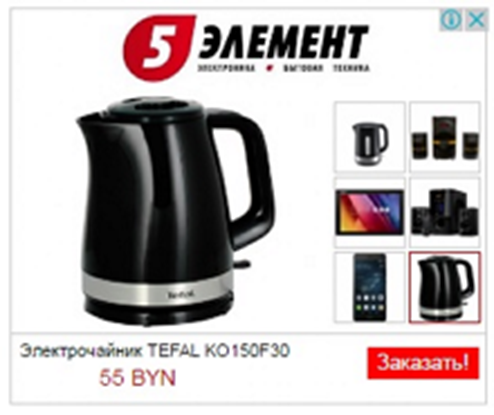 #4
АВТОБАРАХОЛКА ONLINER
РЕЗУЛЬТАТЫ:
ЦЕЛИ: найти новую аудиторию, которая не знает про ресурс Автобарахолка, увеличить количество размещенных объявлений.

KPI: увеличить количество размещенных объявлений;

Инструменты: 
Яндекс Директ; 
Google AdWords; 
Facebook;
MyTarget
19 377 079
Общее количество показов
55 052
0,28%
50%
Общее количество кликов
CTR
Рост количества размещенных объявлений
(с 30 до 45 тыс.)
#5
АВТОБАРАХОЛКА ONLINER
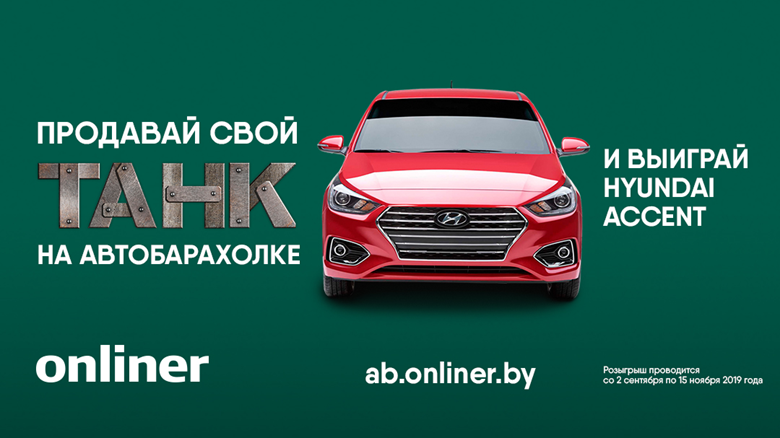 ПРИМЕРЫ БАННЕРОВ
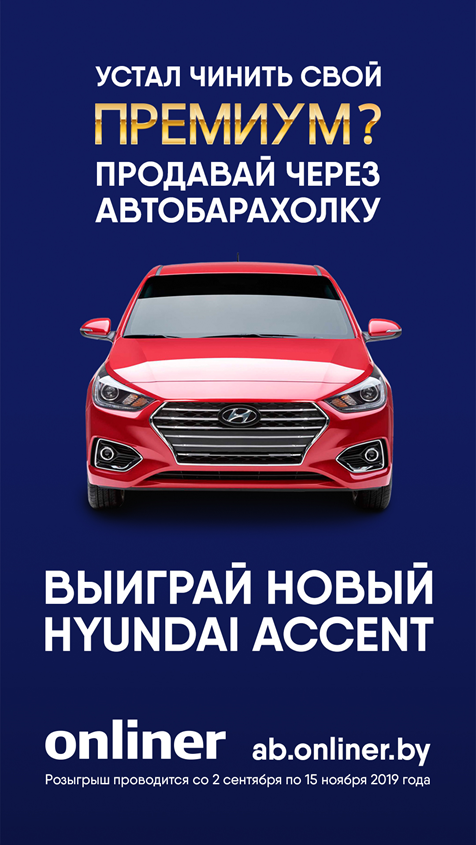 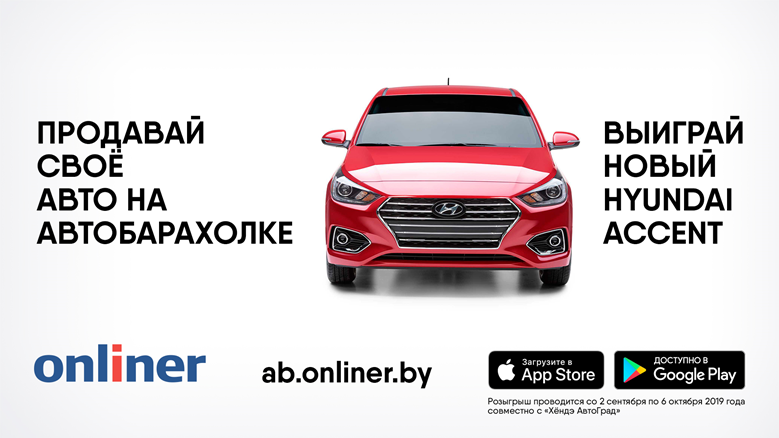 #5
КРУПНЫЙ РИТЕЙЛЕР
РЕЗУЛЬТАТЫ:
на
на
ЦЕЛИ: привлечь в офлайн-магазины клиента новых покупателей;

Инструменты: 
Wi-Fi Аналитика; 
Offline-To-Online Retargeting (MyTarget, Яндекс)
4,85%
выросло общее кол-во посетителей 
по сравнению с аналогичным
периодом прошлого месяца;
48%
100%
6,5%
из общего количествановых посетителейвидели рекламу(пришли благодаря рекламе);
товаров(телевизор SamsungUE32J4500AKXRU,плита Cezaris ПГ 2100-00)были проданы в период кампании
выросло кол-во НОВЫХ посетителей
магазинов в период
«РК+2 недели» 
по сравнению с аналогичным 
периодом прошлого месяца
#6
КРУПНЫЙ РИТЕЙЛЕР
ПРИМЕРЫ БАННЕРОВ
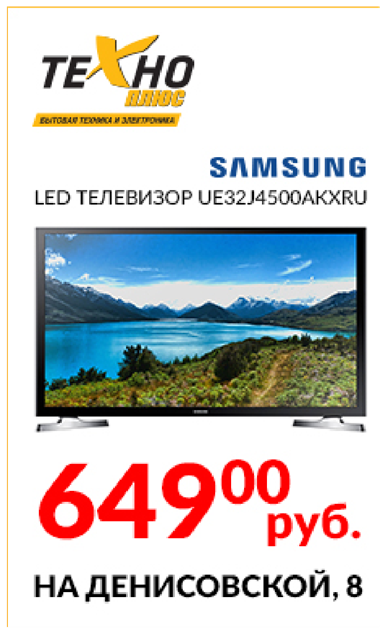 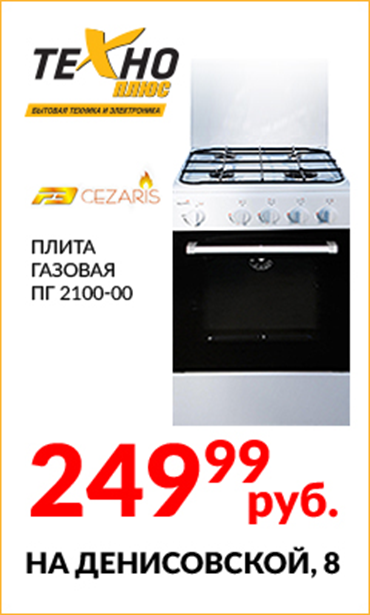 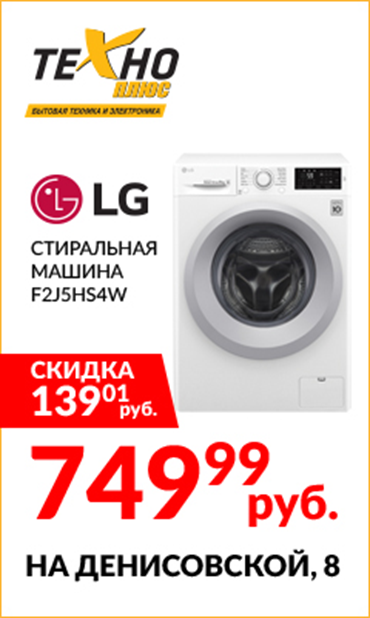 #6
КРУПНЕЙШИЙ ИНТЕРНЕТ-МАГАЗИН БЫТОВОЙ ТЕХНИКИ И ЭЛЕКТРОНИКИ
РЕЗУЛЬТАТЫ:
Стоимость транзакциив 2019 vs 2018 годуснизилась на 34%;
Общее количество транзакцийв 2019 vs 2018 году увеличилосьна 93% и составило 18 556;
ЦЕЛИ: увеличить узнаваемость клиента, уменьшить CPC и CPA;

Инструменты: 
Контекстная реклама; 
Динамический ремаркетинг; 
Call-Tracking; 
Email-маркетинг; 
CPA-сети
#7
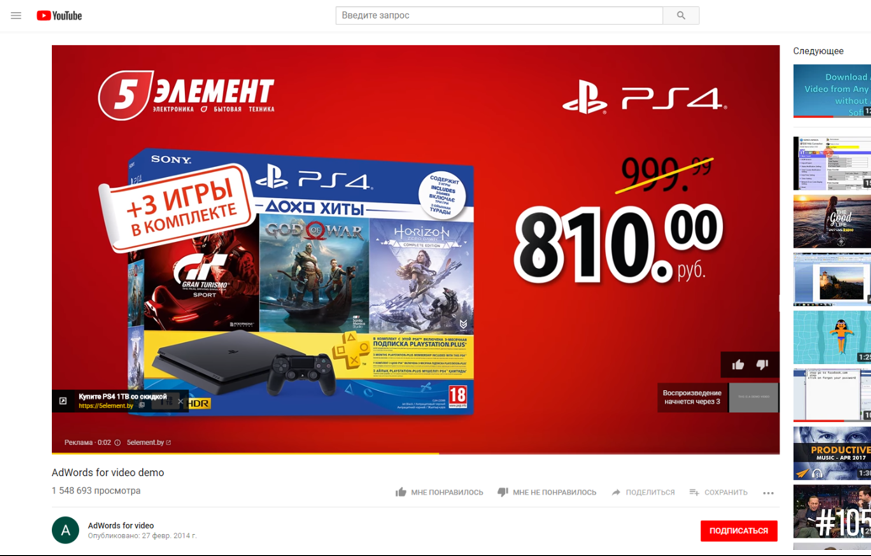 КРУПНЕЙШИЙ ИНТЕРНЕТ-МАГАЗИН БЫТОВОЙ ТЕХНИКИ И ЭЛЕКТРОНИКИ
ПРИМЕРЫ БАННЕРОВ
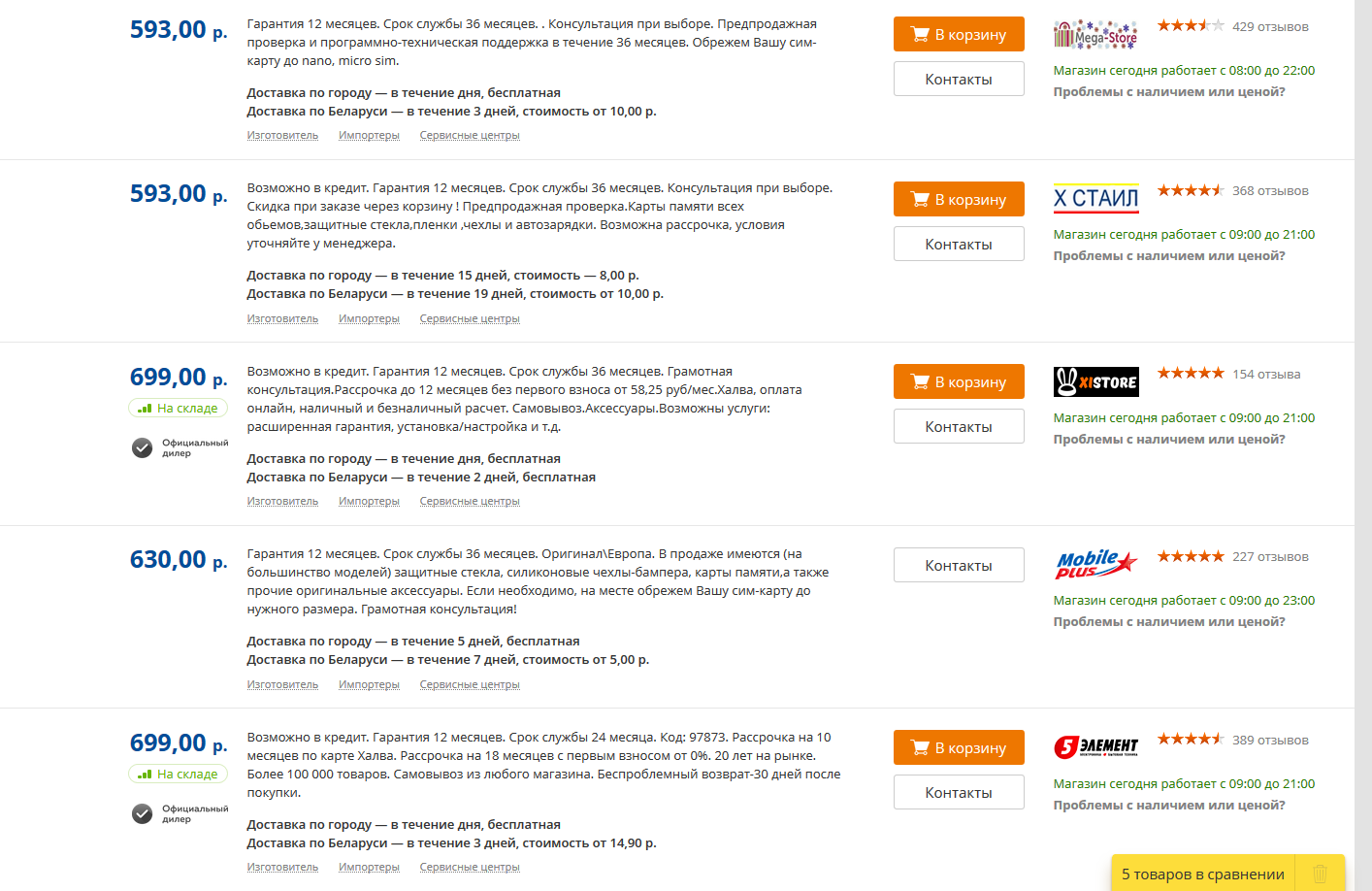 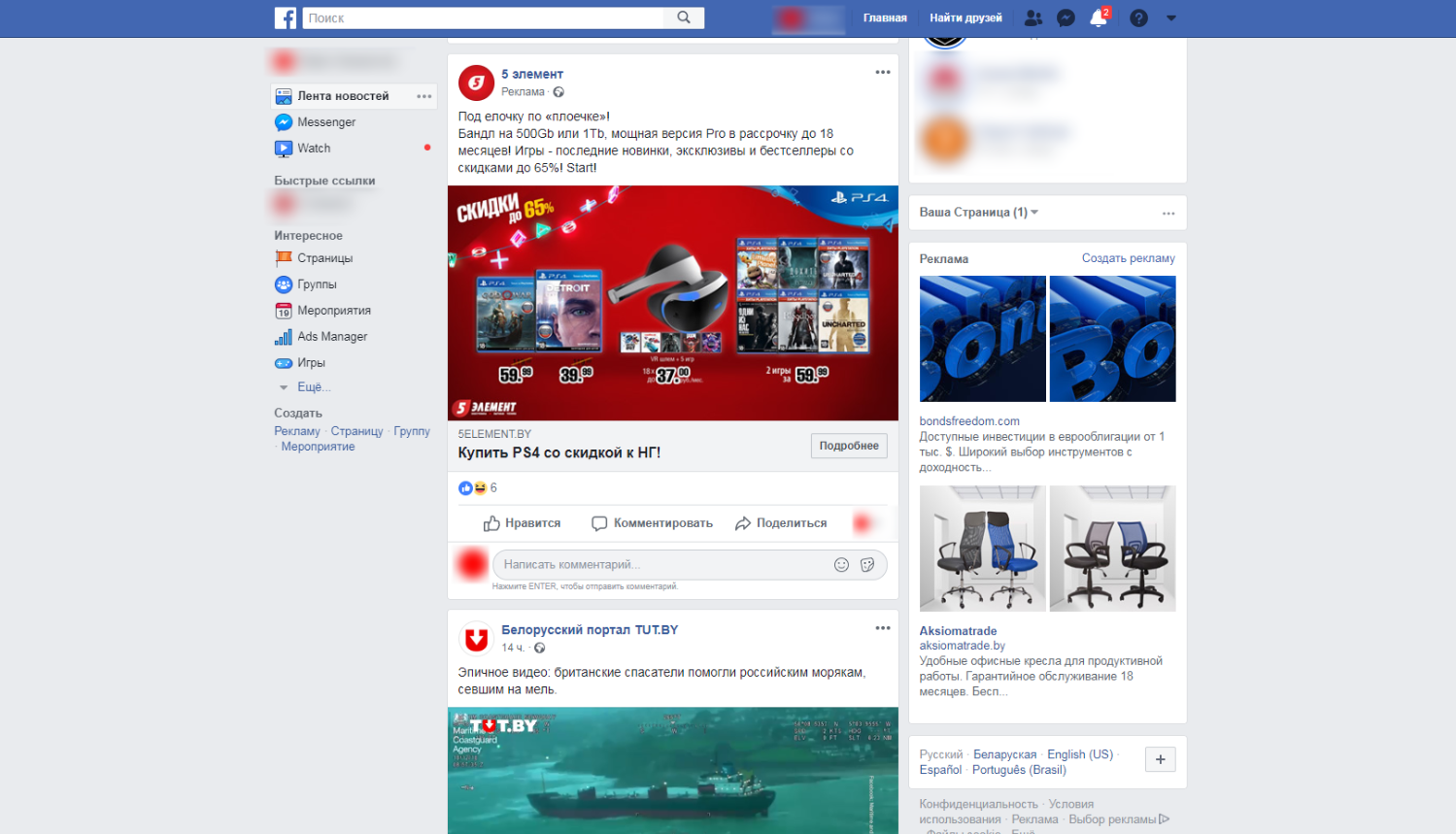 #7